Clinton Valley Elementary 2019-2020 PTO
PTO stands for 
Parent Teacher Organization
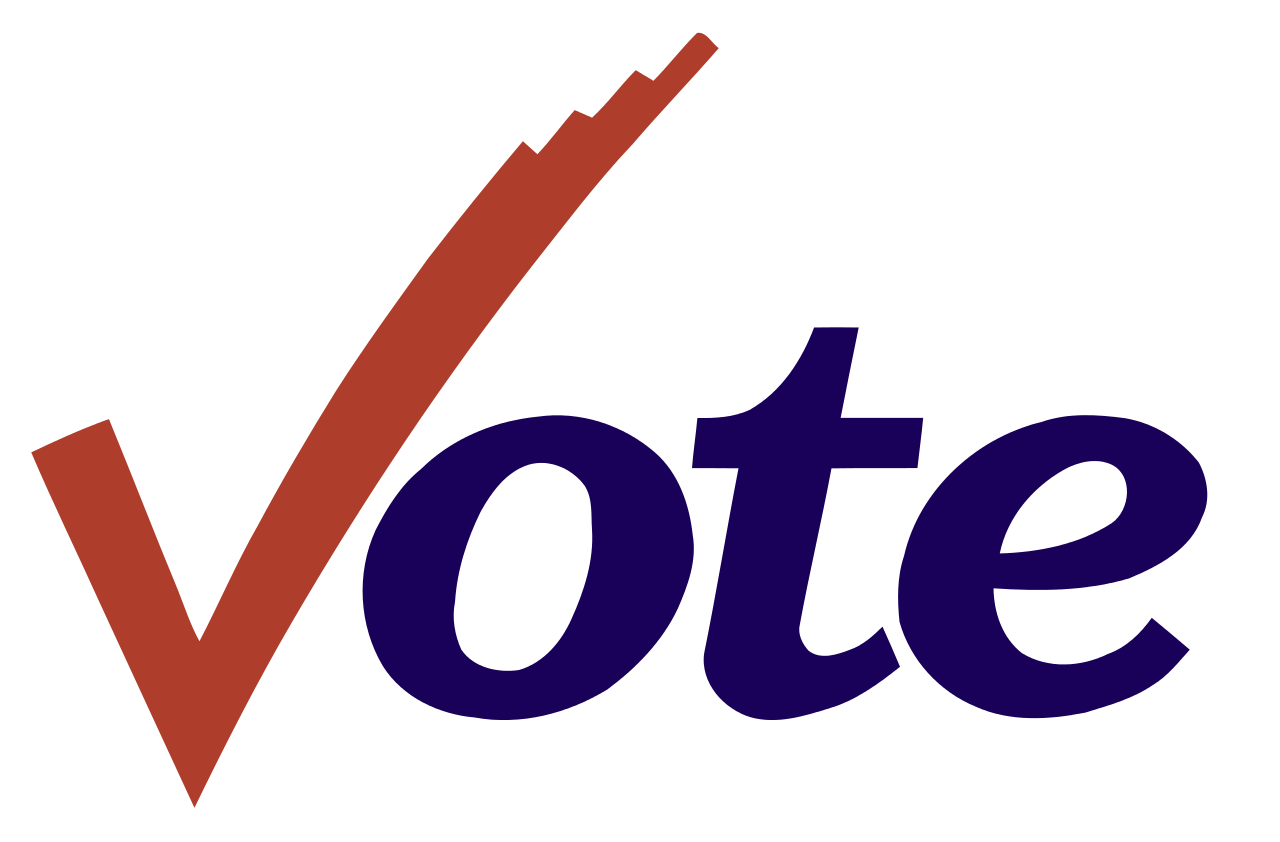 Meaning that if you are a parent or guardian of a student at Clinton Valley you are a part of the PTO and you have voting rights.
2019-2020 PTO Executive Board
Principal- Mrs. Niyoka Wright
President- Kristen Murray
Vice President-Liz Stone
Secretary- April Wilson
Treasurer – Debbie Spring
What do we do?
Our goals are to encourage interaction between family and school, serve as a source of support, and work with teachers, staff, and the community at large to improve our children's educational experience. The PTO works closely with the school administration to meet this goal.
2019-2020 Goals
Student Enrichment
Student Recognition
Improved Communication
Overall Appreciation
Meeting Schedule
September 18th at 5:30pm
October 16th at 5:30pm
November 20th at 5:30pm 
January 15th at 5:30pm 
February 26th at 5:30pm 
March 25th at 5:30pm 
April 22nd at 5:30pm
May 20th at 5:30pm
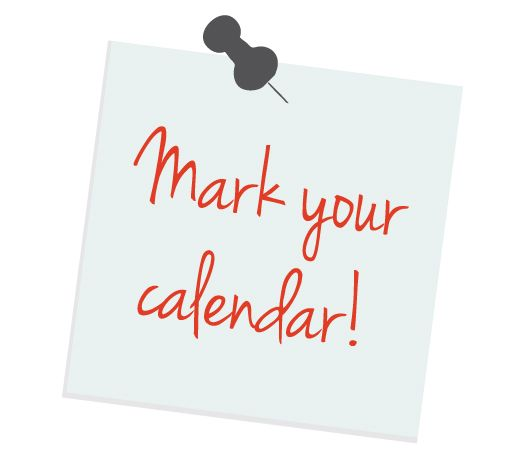 Meetings are scheduled for Wednesdays. Meetings will be held in the Cafeteria. Meeting attendee parking will be near door 10.
PTO Meeting Changes
Childcare available

Student Recognition Ceremonies

Homework Help
Which Events We Host
Boo Bash
Holiday Event (Santa Shop)
Movie Nights
McDonalds Nights
Science Alive
Book Fair
Spring Carnival
Walk A Thon
Field Day
Cutting Edge Gymnastics
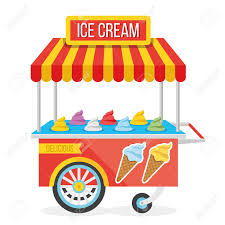 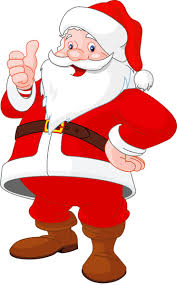 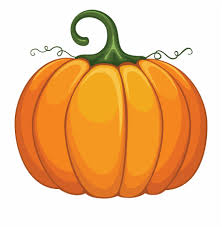 New Events
Tears & Cheers Breakfast
First Day of School 
Parents only 9:15am in Cafeteria
Trunk Or Treat
Added to Boo Bash
Mom 2 Mom Sale (Spring 2020)
Craft/Vendor Show (Fall 2019)
Fundraisers
Our main fundraisers are Walk-A-Thon and McDonalds Nights. Along with Box Tops for Education. We have also partnered with Sports Hut for all of our spirit wear needs.
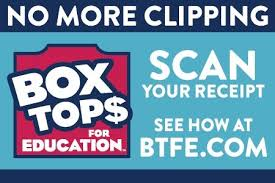 New to Fundraising
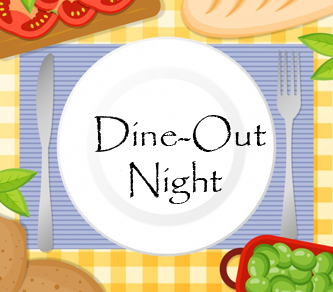 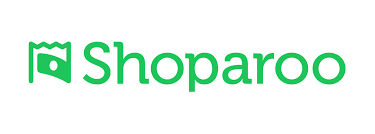 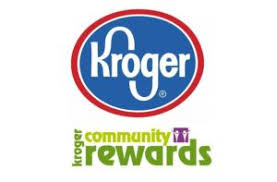 Simply download app and scan receipts to earn points/sweeptake entries for the school.
Coming Soon!!
Link your Kroger Rewards card online to Clinton Valley and a percentage of your total will be donated to the school. Best part, this will not effect your fuel points.
A different restaurant/family fun night every month. Instead of only McDonalds a new restaurant will host a family night every month. Some planned restaurants include Chuck E Cheese, Chili’s, Buffalo Wild Wings and more!! A family fun night at AirTime is also possible.
We Need Your Help!!!
If you have any suggestions/ideas for any events or other fundraisers you would like to see at Clinton Valley please come to a meeting or send us an email.

We want to hear any and all ideas!!
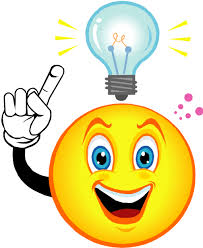 We Need Your Help!!!
All of this could not be possible without a wonderful group of volunteers. We need many volunteers this year. If you have ever been interested in volunteering, we would love to hear from you. We have many options available, even if you can donate an hour of your time. This year we will have many options available during school hours, after school, at home and more.
New This Year!
Not only parents can volunteer, we would love for grandparents, aunts and uncles!! If anyone in your family has been interested in volunteering at our school please let us know!!
Tonight’s Activities
*Photo Opportunities*        *Sidewalk Art*
*Back to School Scavenger Hunt*
*Bounce House*    *Shaved Ice Treats*
Prizes for Scavenger Hunt
10 lucky students will be selected to have a pizza/movie lunch with Mrs. Wright
1 student will win a Farewell Summer 
Family Fun Weekend

$25 Gift Card to MJR Theatre
$25 Restaurant Gift Card
3 Passes AirTime
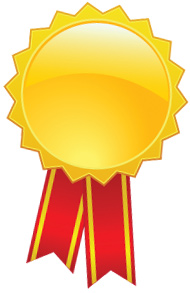 “Like” our Clinton Valley PTO Page

Email: 10pto@cvs.k12.mi.us

Phone # 586-723-5200
Contact Us
Clinton Valley PTO and staff wishes you an amazing year and we hope you enjoy your night meeting your new teacher. Please let us know if you need any assistance finding your classroom or have any questions.